CAESAR: Characterizing and Understanding Atmospheric Boundary Layer Fluxes, Structure and Cloud Property Evolution in Arctic Cold Air Outbreaks
Zhien Wang  and Flynn Mcginnity 
University of Colorado, Boulder and Stony Brook University (Starting at Sep. 1st)
         and 
John Cassano and TBD
University of Colorado, Boulder
Instruments
MARLi: No changes
Airborne Doppler Lidar (ADL): From nadir only to a five-beam system
The Synergy of Raman and Doppler Lidar Measurements
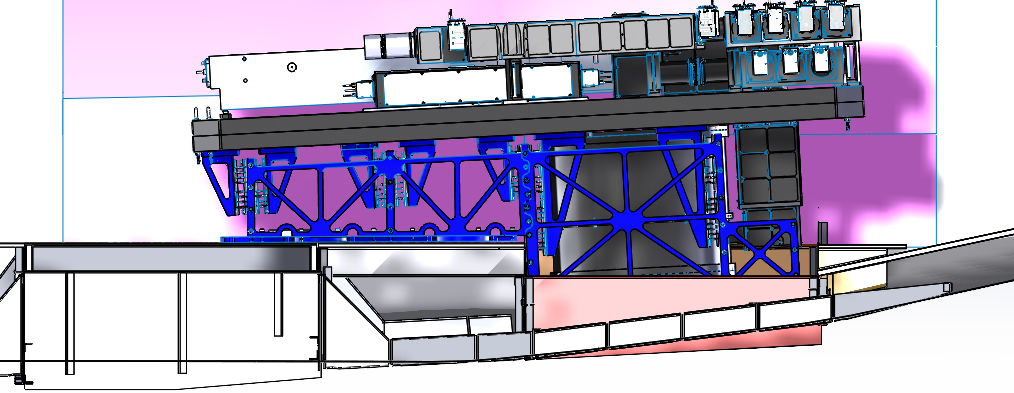 Five Fixed-beam Airborne Doppler Lidar (ADL)
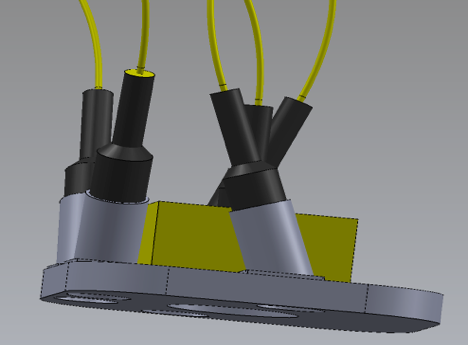 Raman Lidar
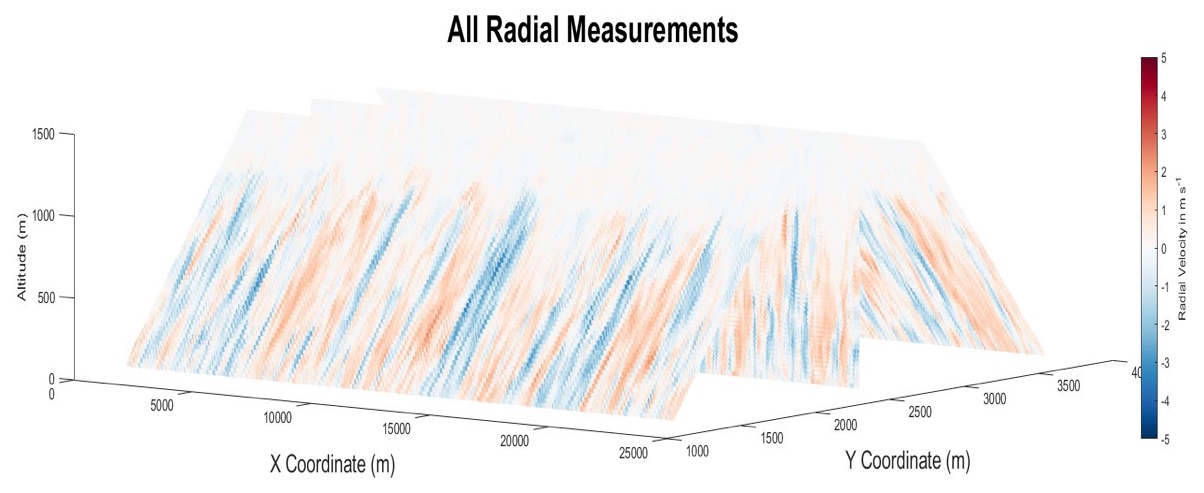 Water vapor, temperature, and aerosol profiling
Wind and Turbulence profiling
Sensible and Latent heat flux profiles from below cloud legs.
[Speaker Notes: Advancing Future PBL Observations
Space-based PBL observations will be limited and take time.
Airborne simultaneous measurements of Dynamics and thermodynamics are essential for PBL processes study.
True mobile measurements to deal with spatial heterogeneity.]
Raman Lidar Measurement Validation
CHEESEHEAD In Situ Measurements
Mean T difference:    -0.7 K
Mean WV difference:     0.15 g/kg
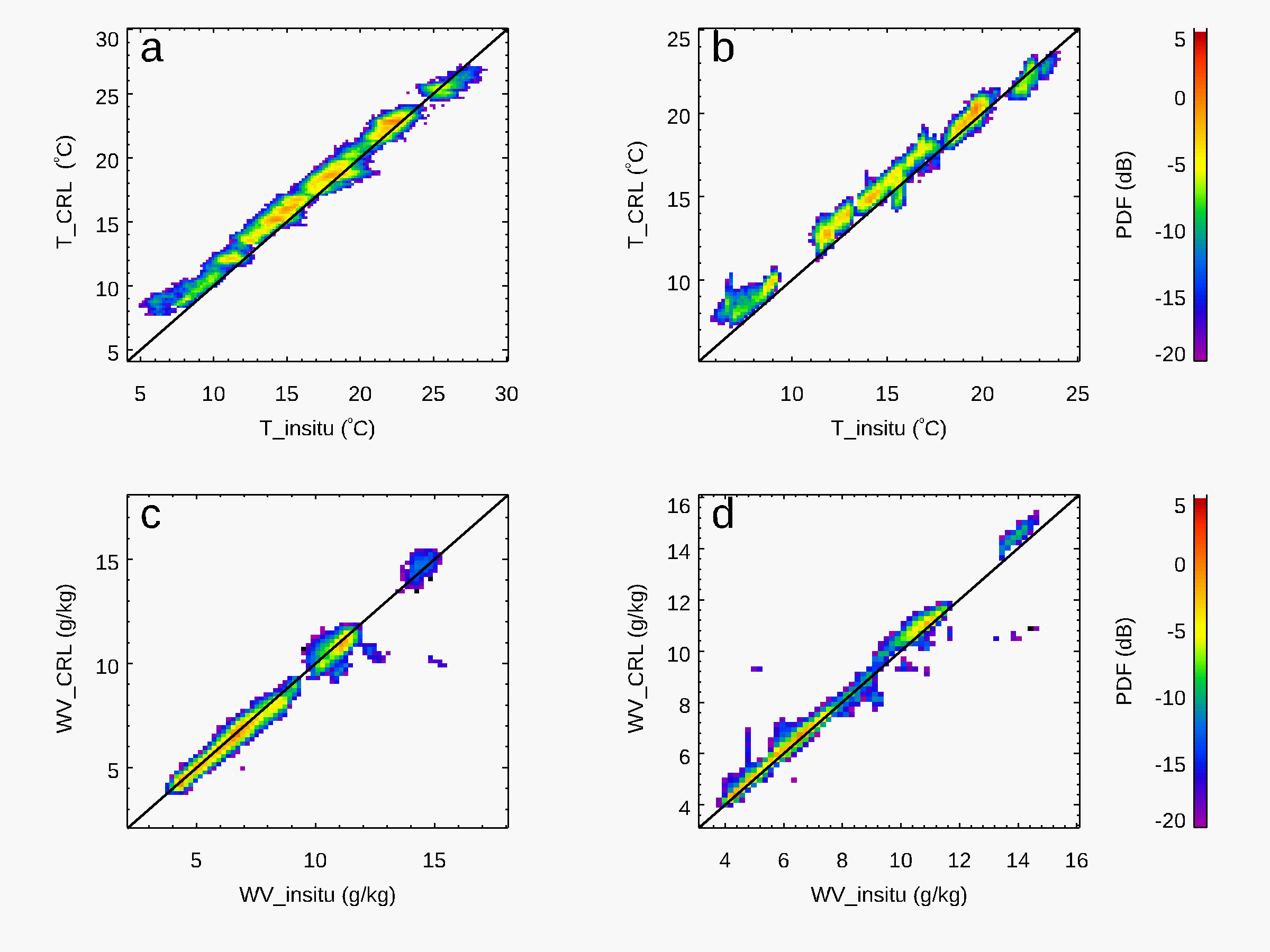 SWEX Dropsonde Measurements
T
5
3
2
4
1
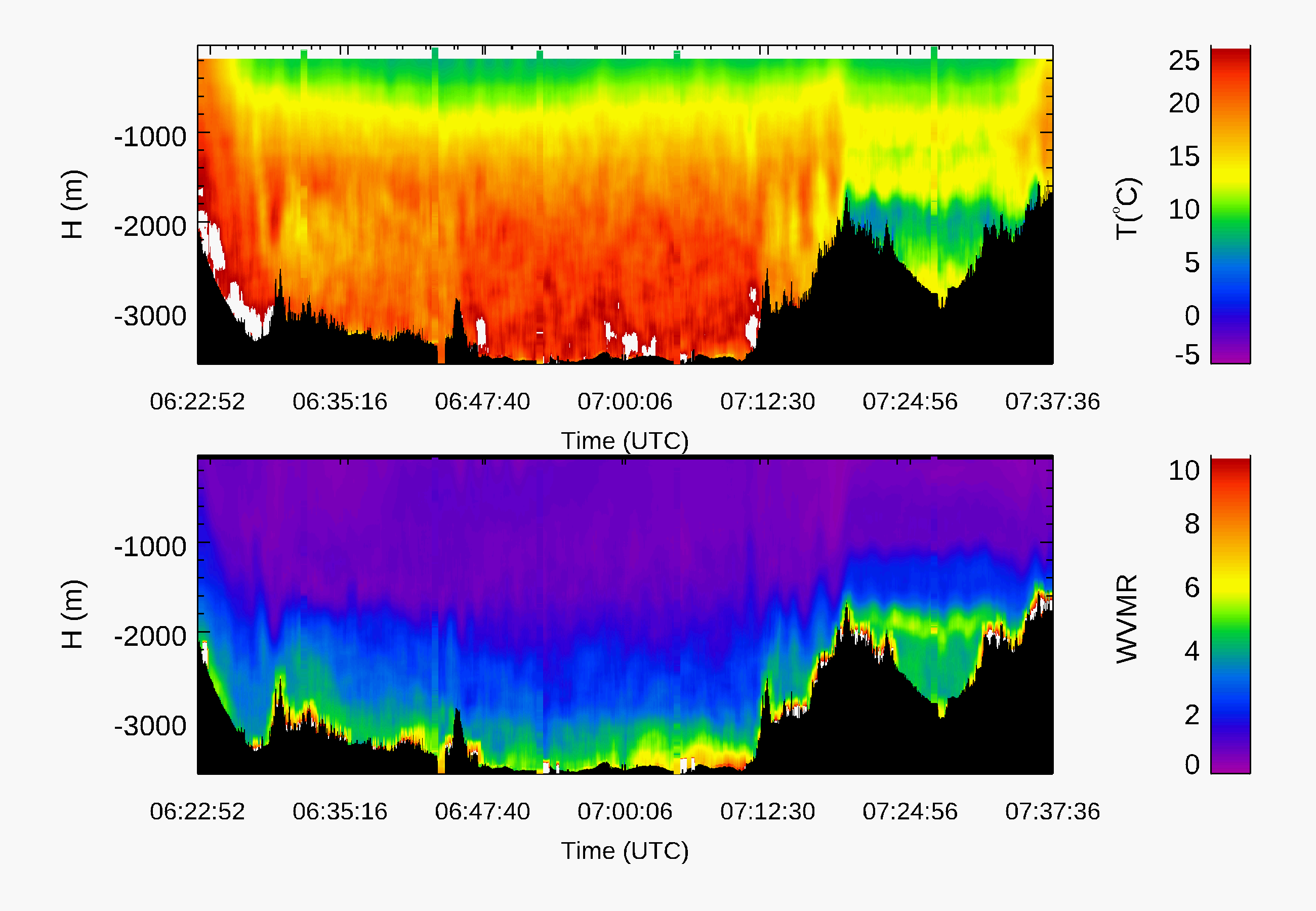 CRL
WV
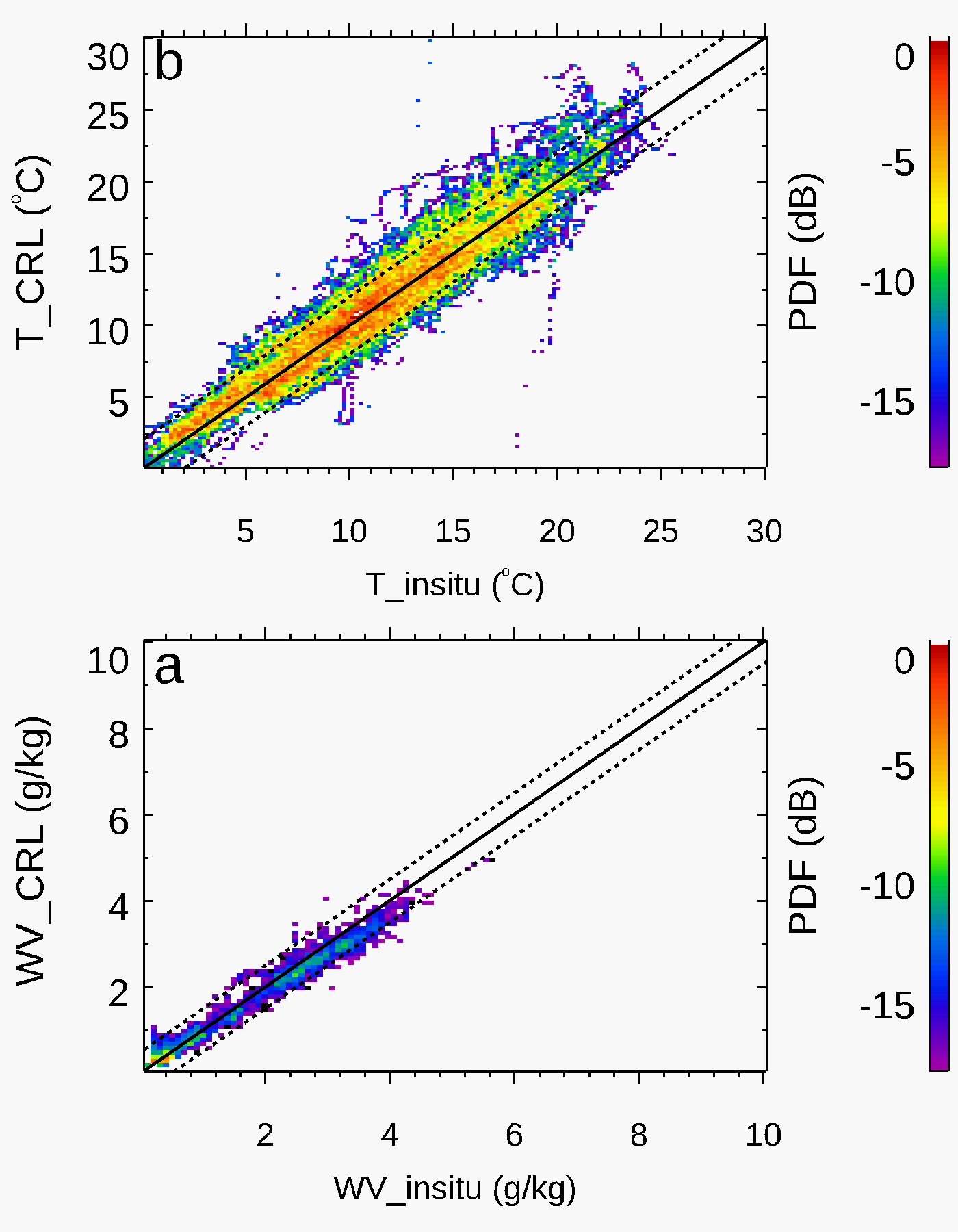 In Situ
Mean T difference: 
-0.34K
Mean WV difference: 
0.06 g/kg
Raman lidar can provide reliable water vapor and temperature measurements within PBL!
Lidar-radar Synergy for Cloud Structures and Properties
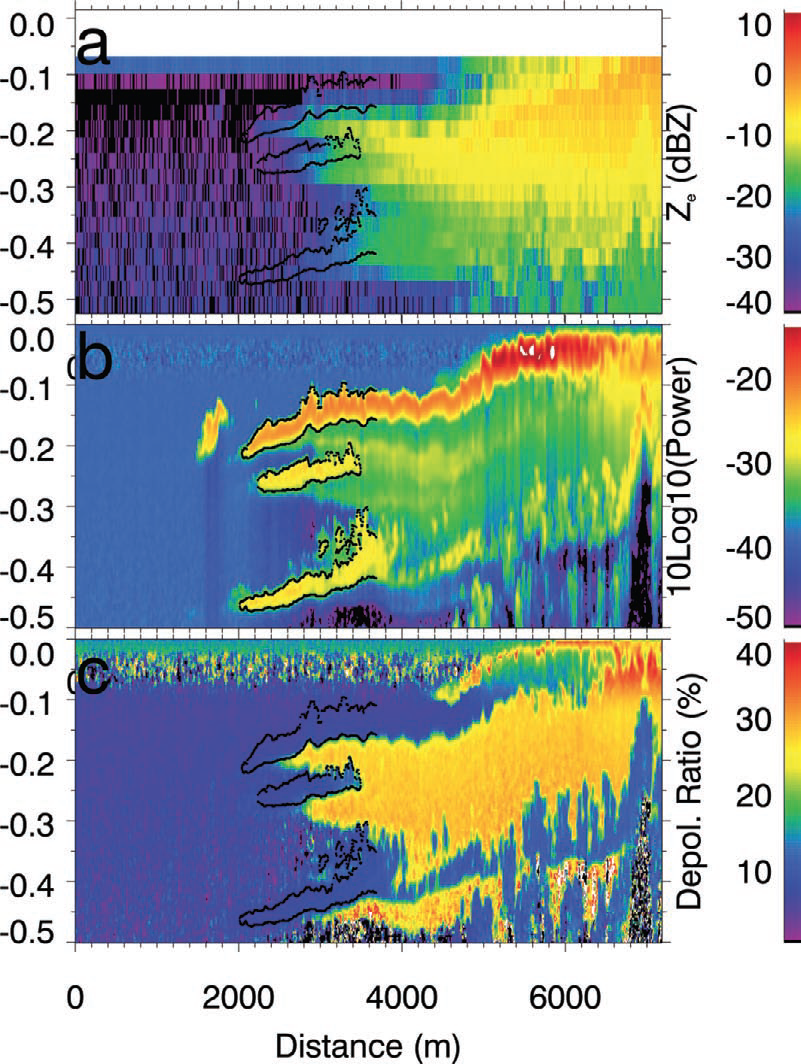 Cloud and Precipitation structures
Cloud phase vertical distributions
Mixed-phase cloud properties